PREPOSITIONS
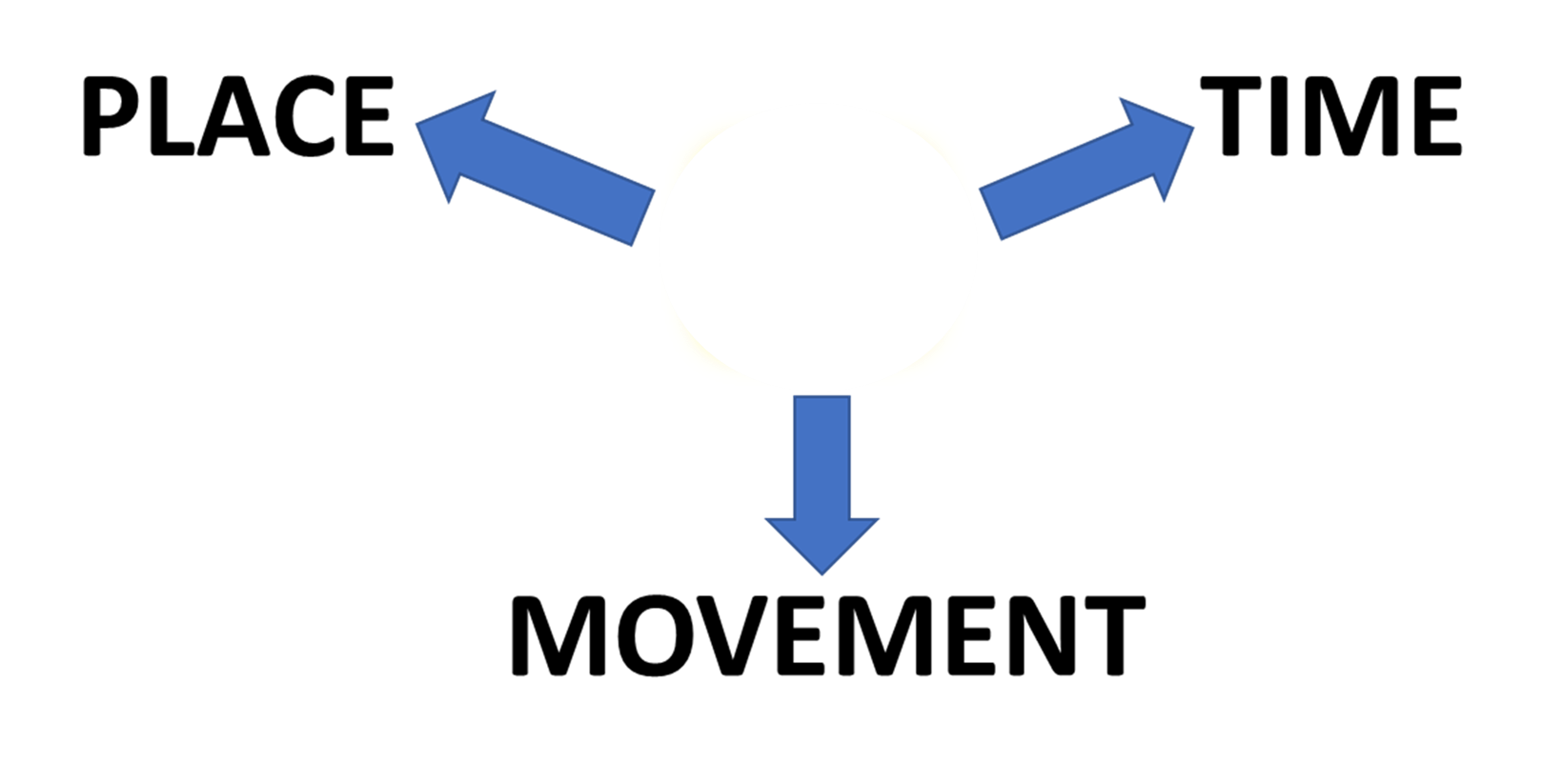 TIME
ON
PREPOSITIONS
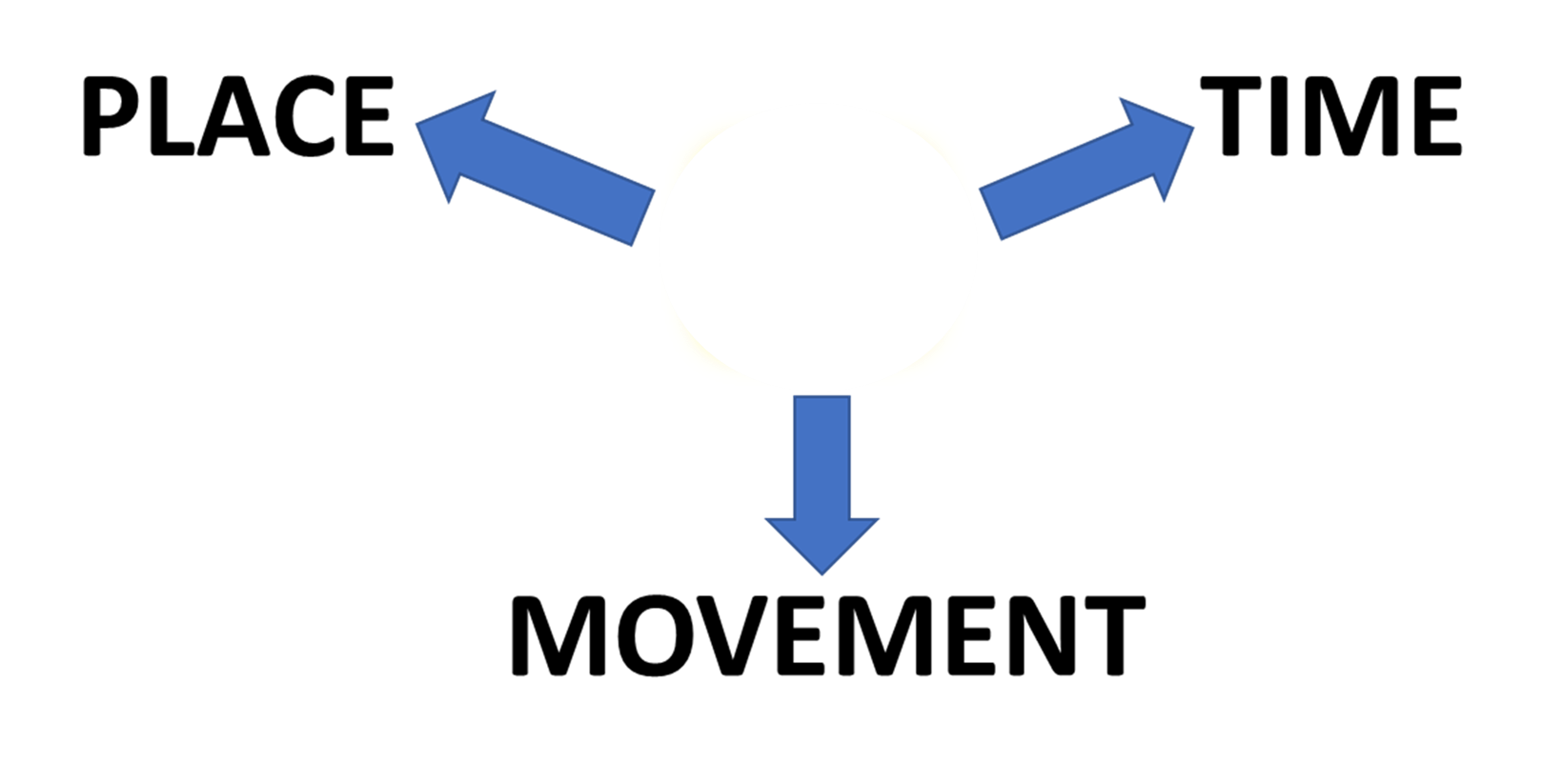 TIME
ON
TIME
IF THE SHIP IS 
ON TIME 
WE WILL MEET ON FRIDAY
SOON AFTER THREE O’CLOCK
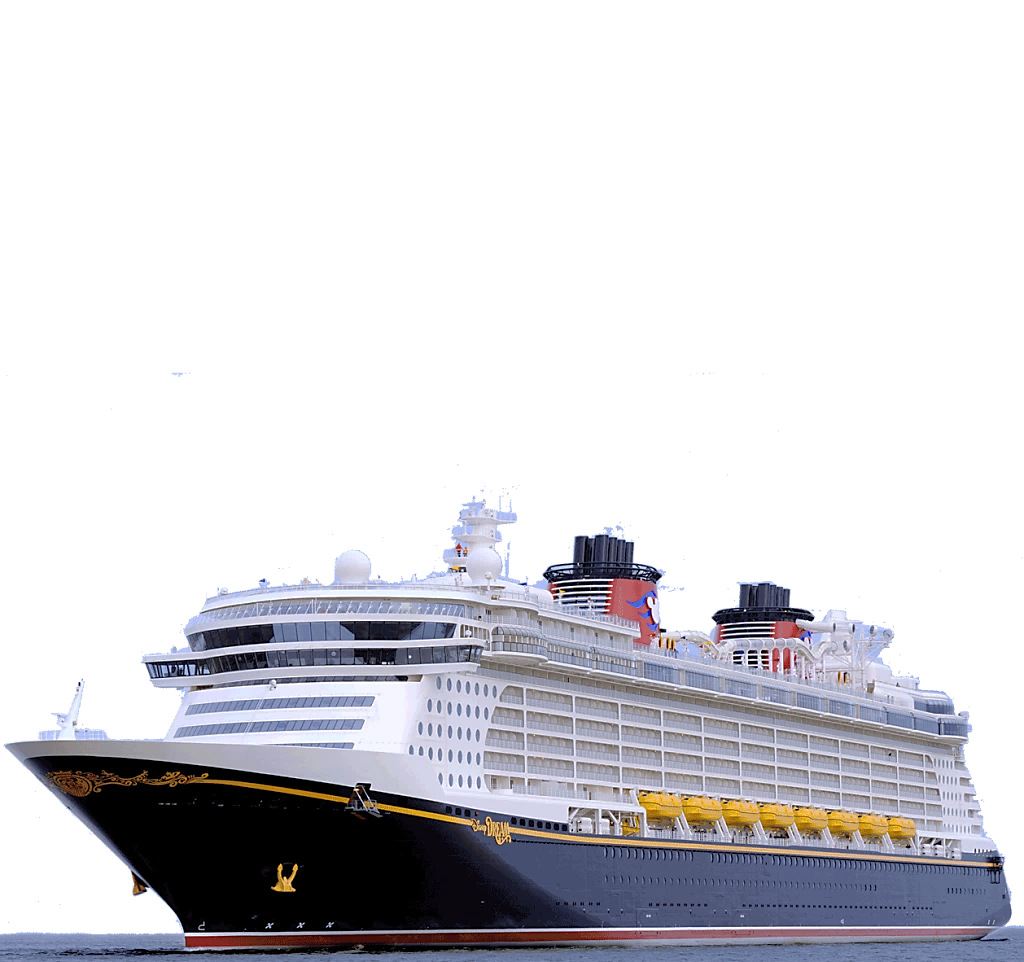 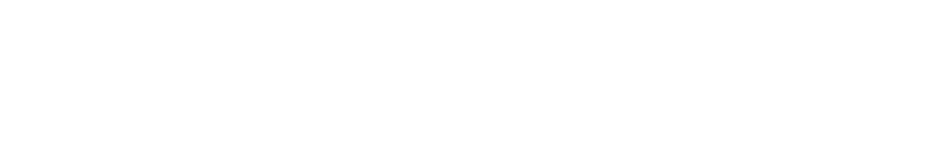 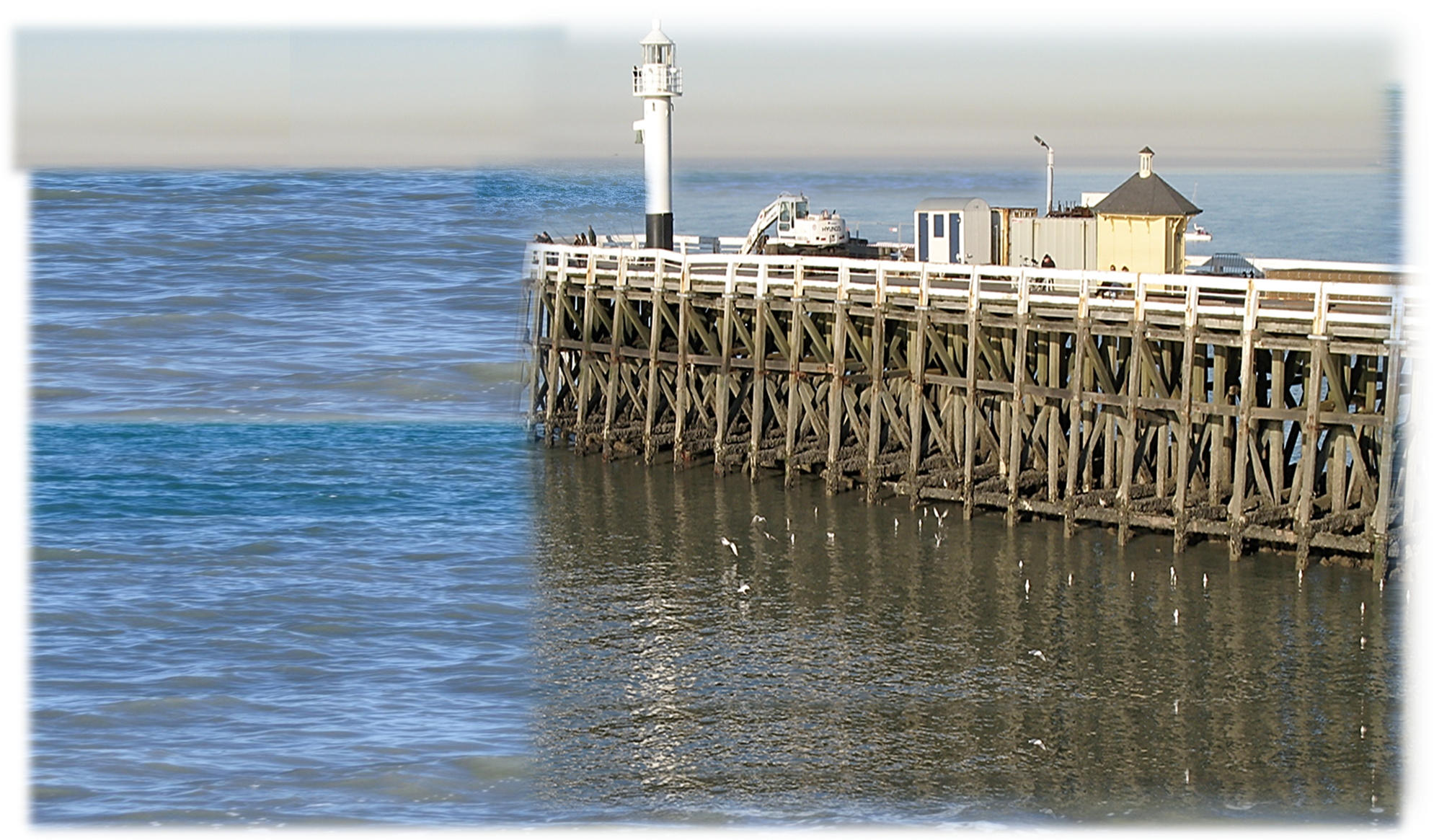 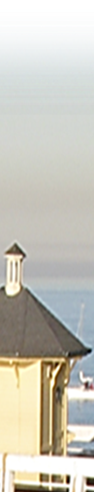 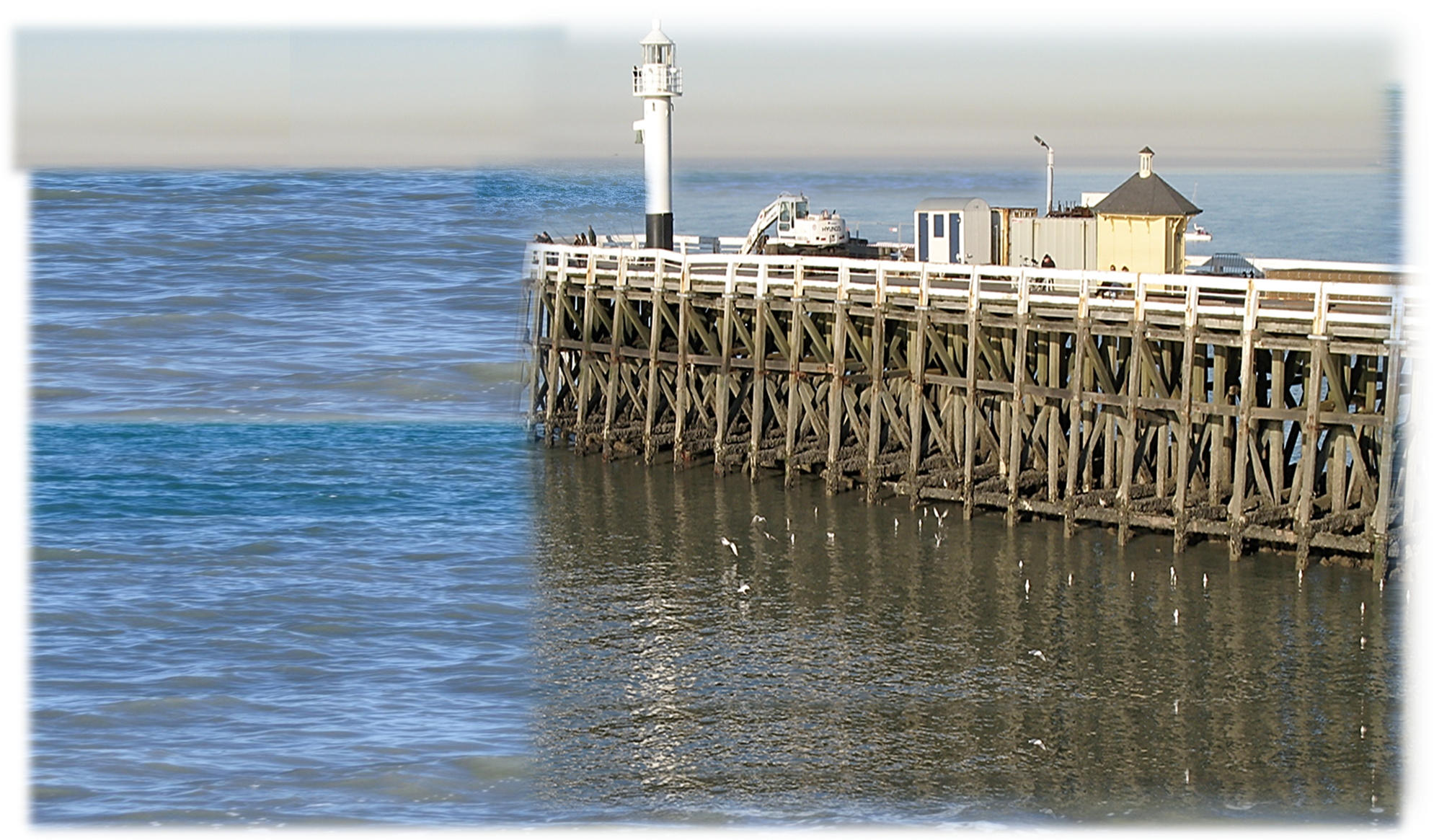 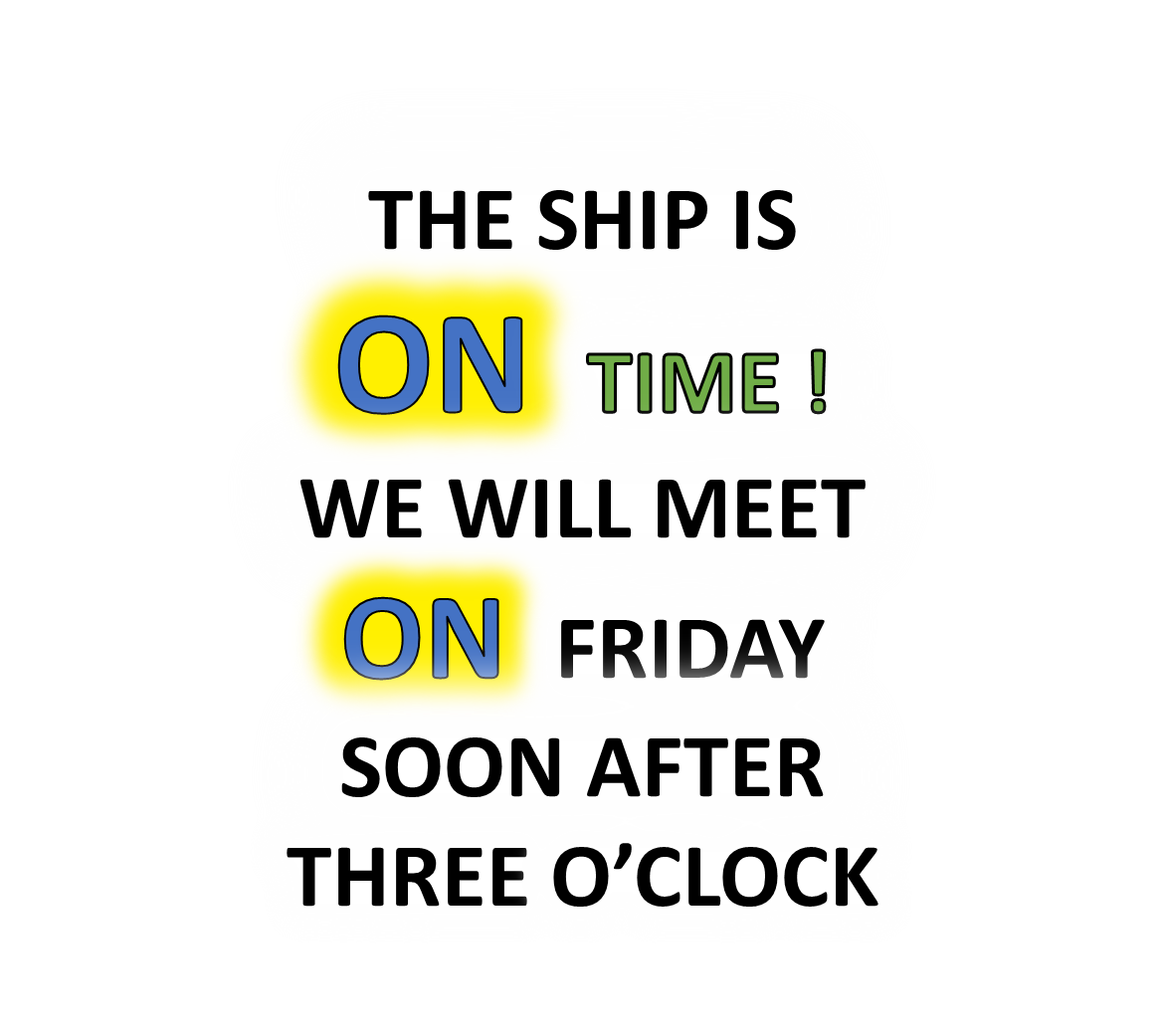 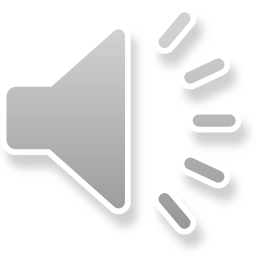 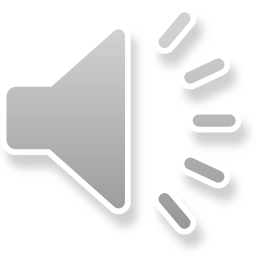 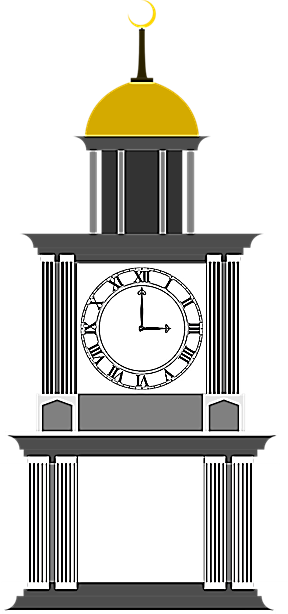 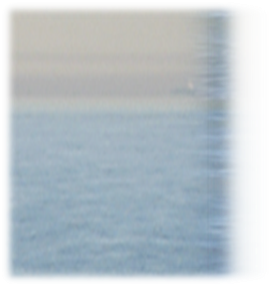 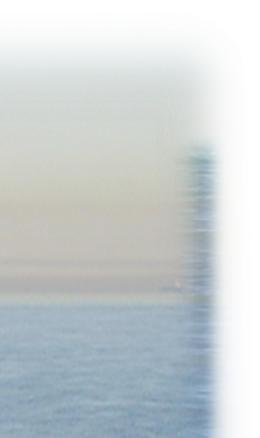 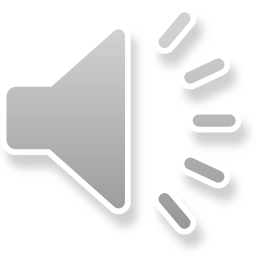 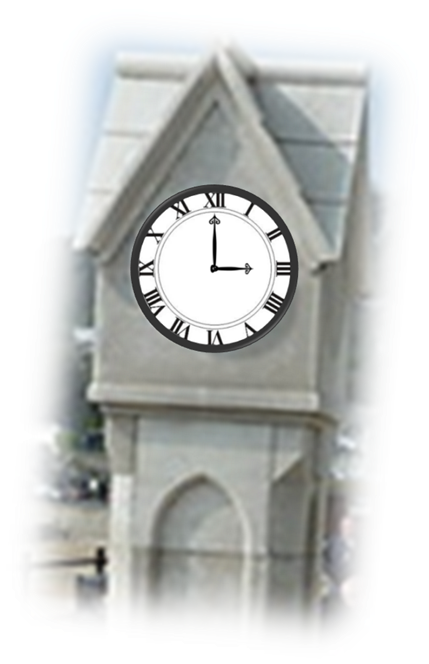 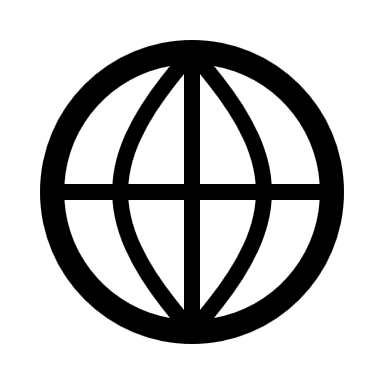 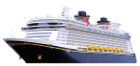 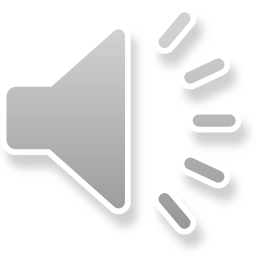 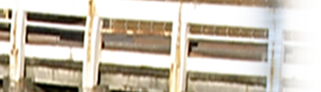 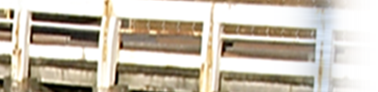 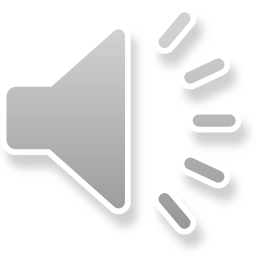 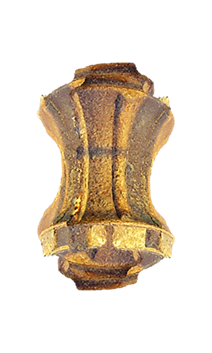 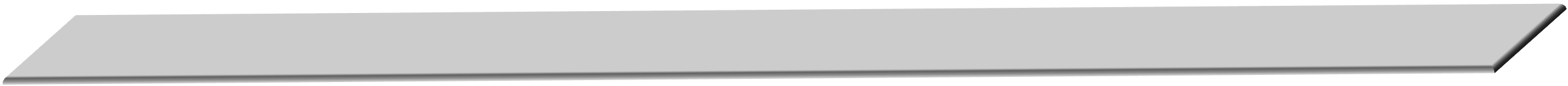 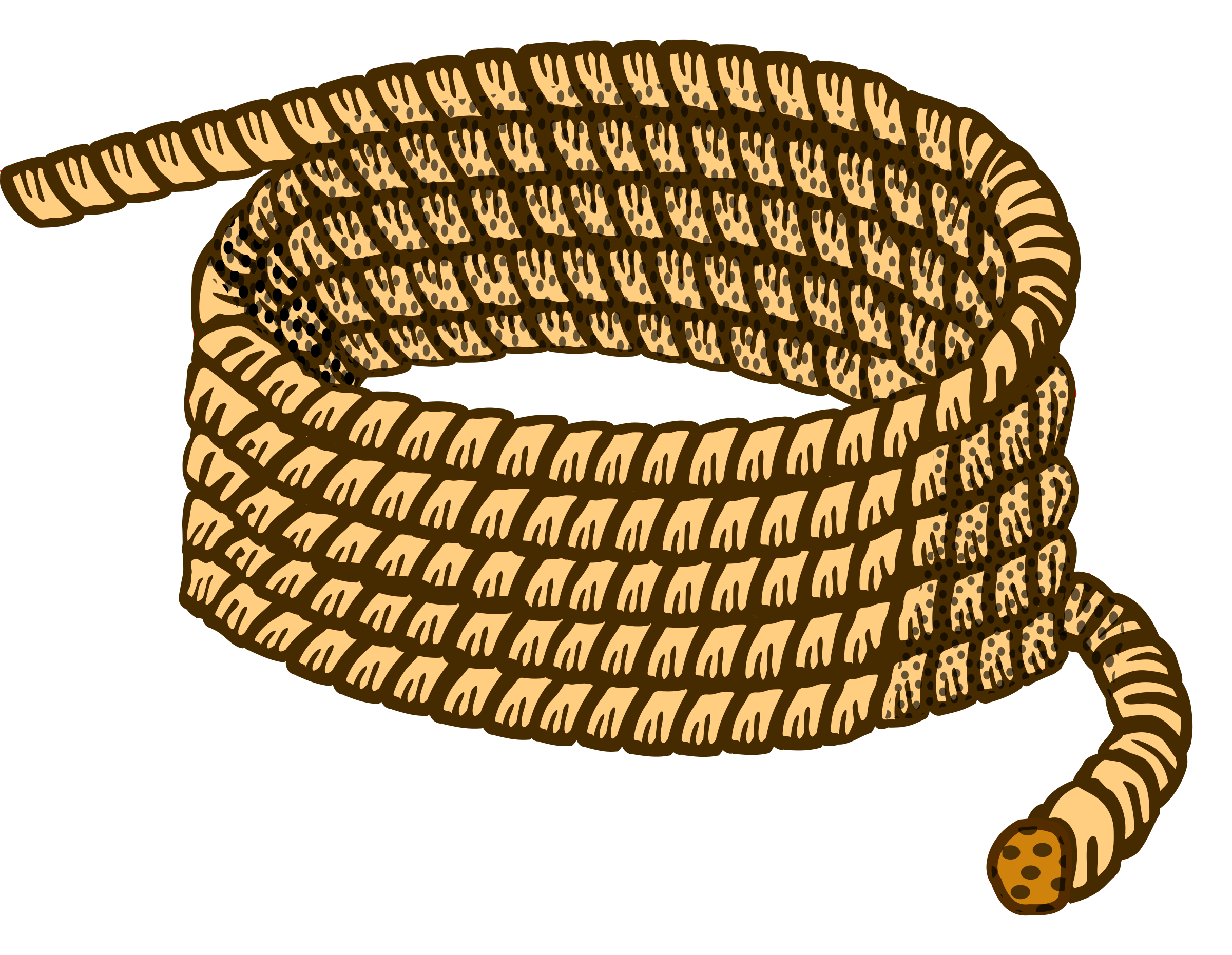 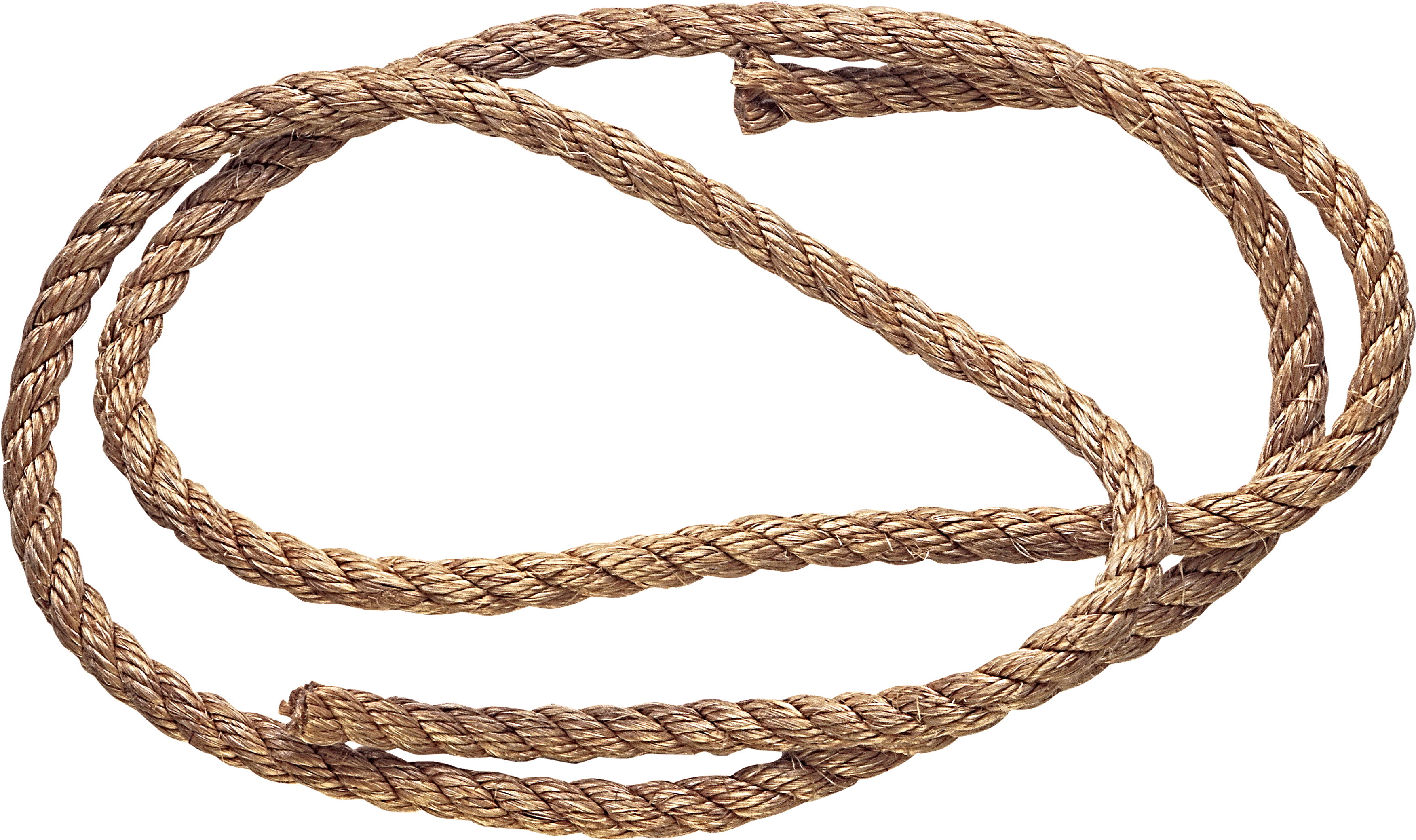 PREPOSITIONS
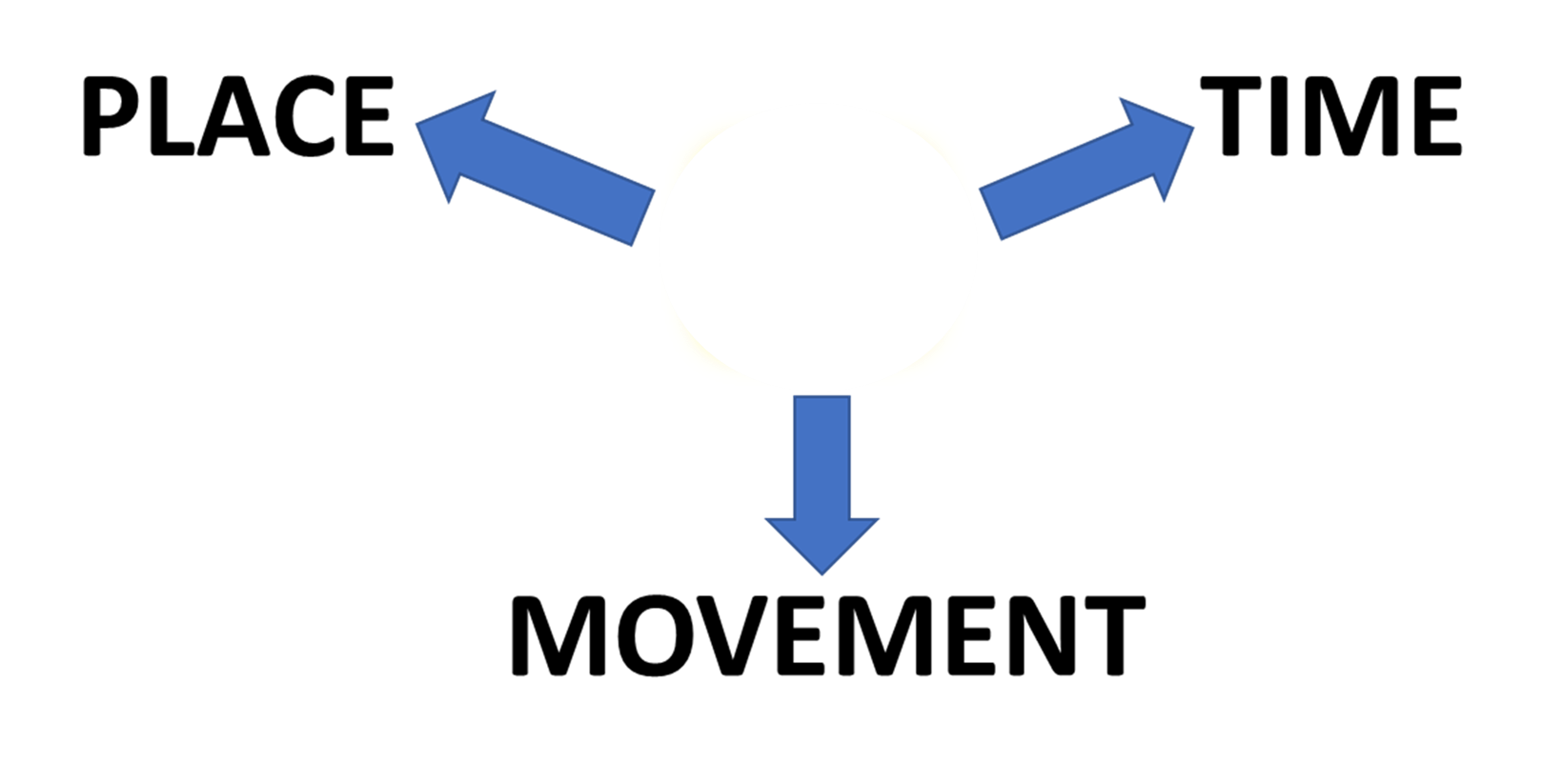 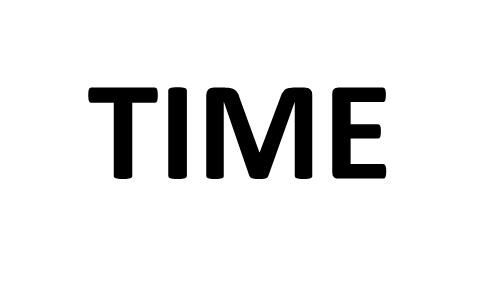 ON
MOVEMENT
PREPOSITIONS
ON
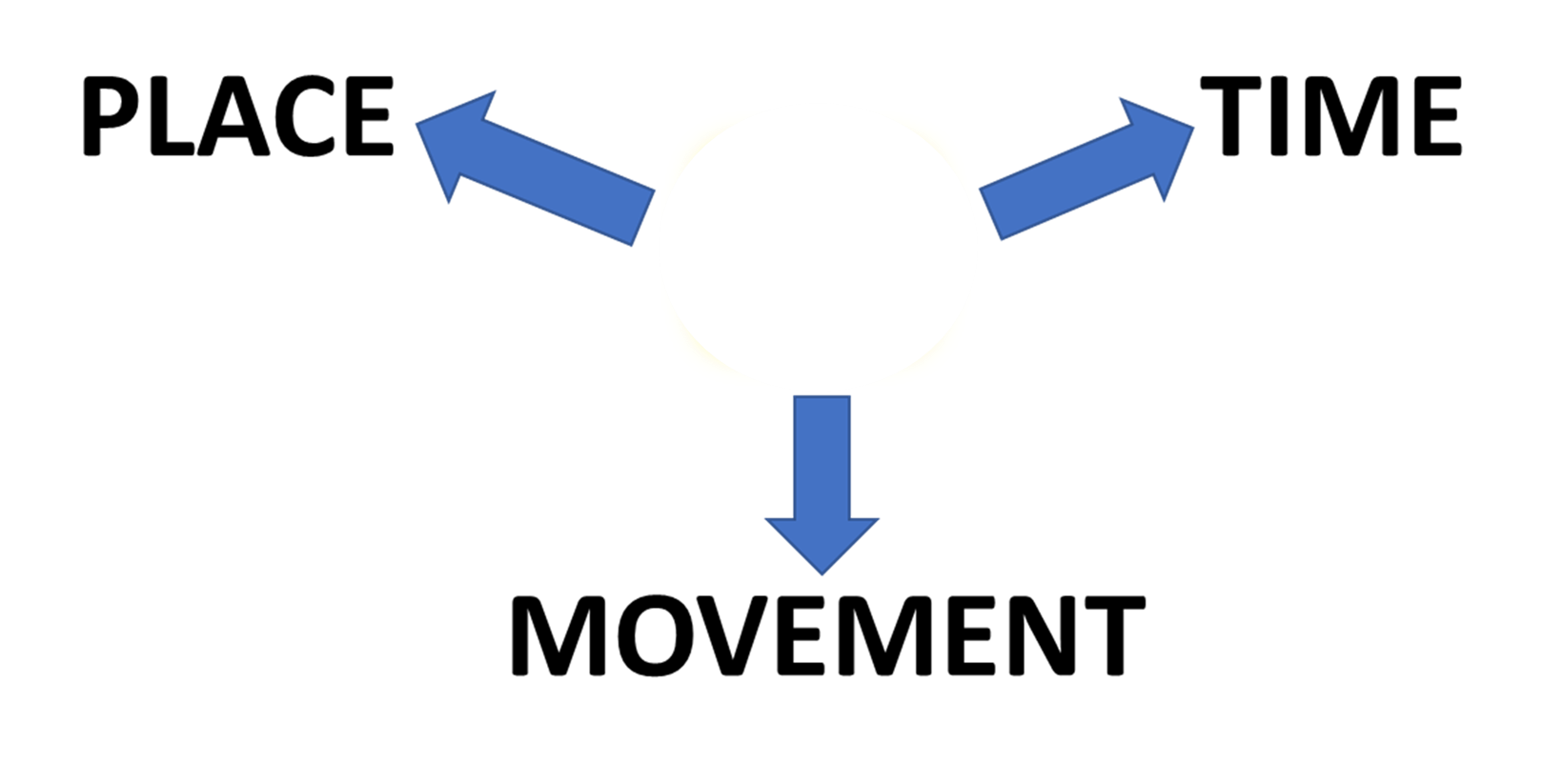 MOVEMENT
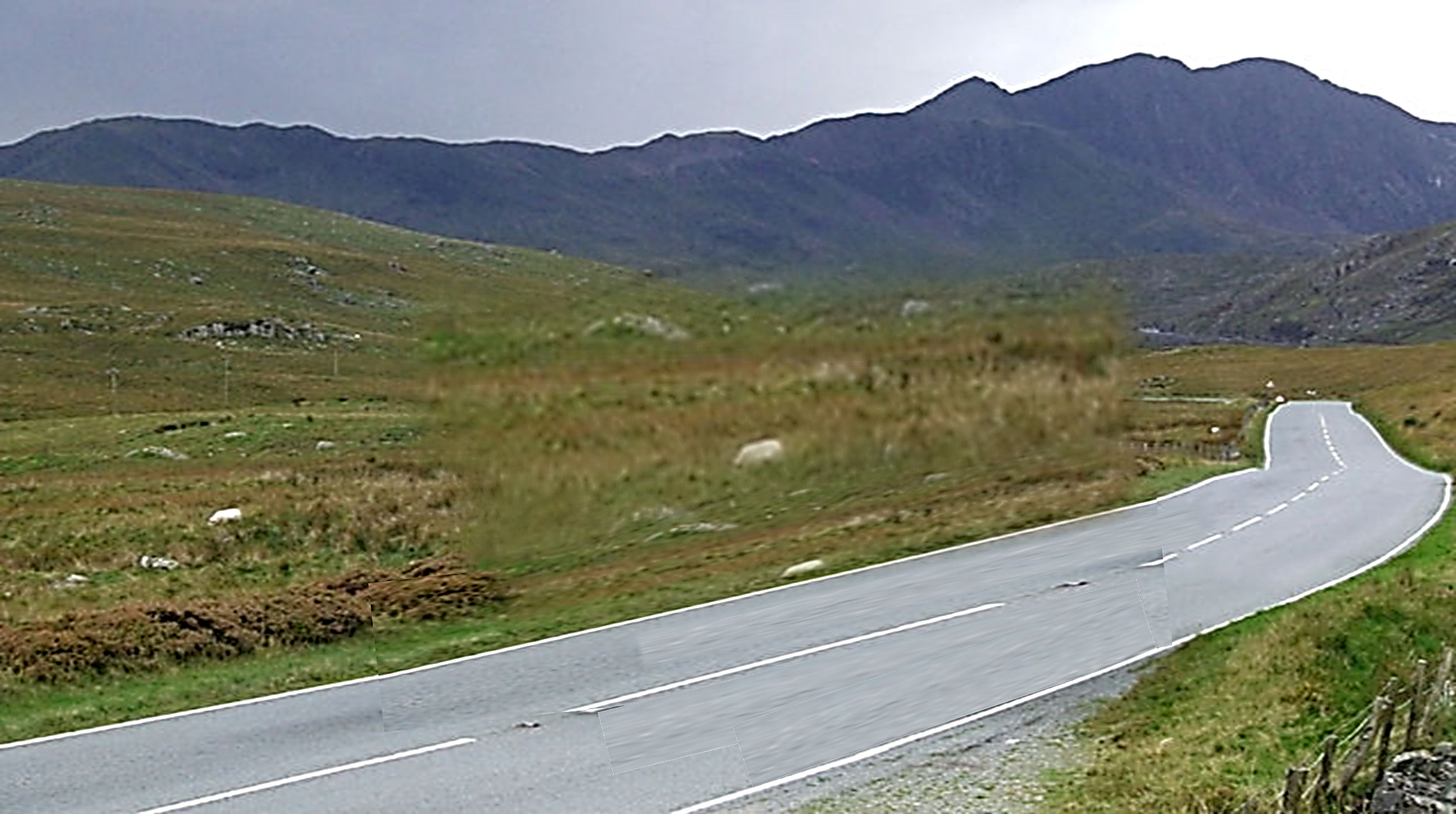 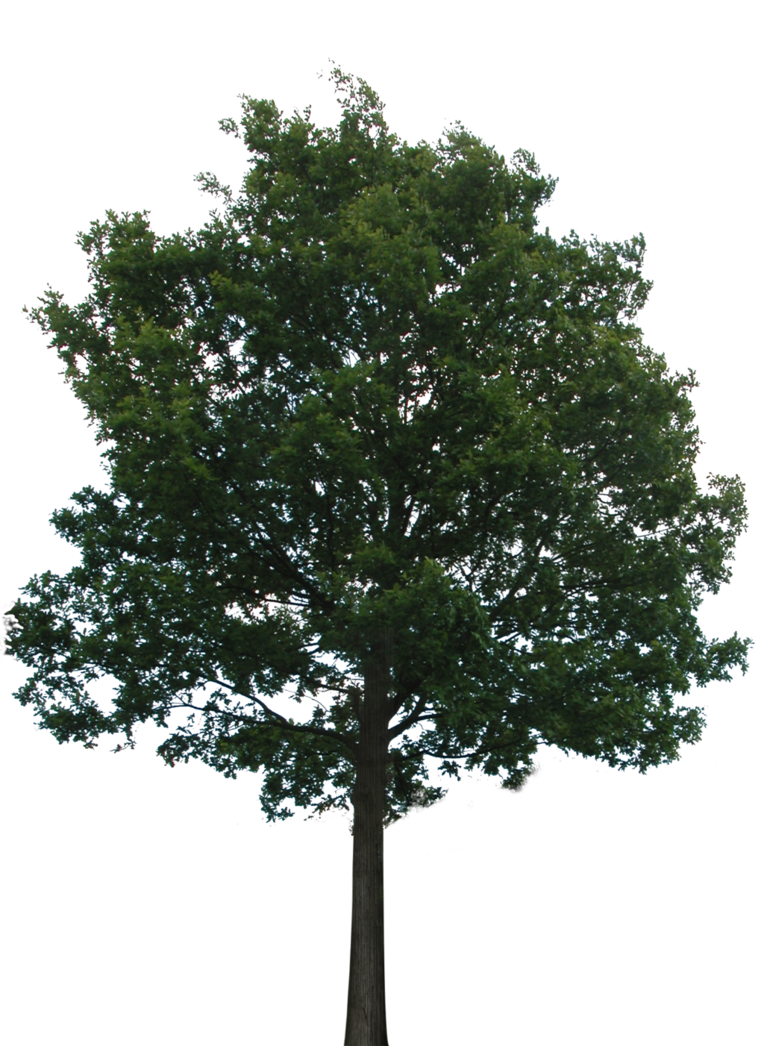 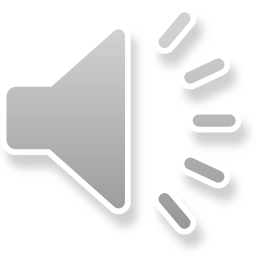 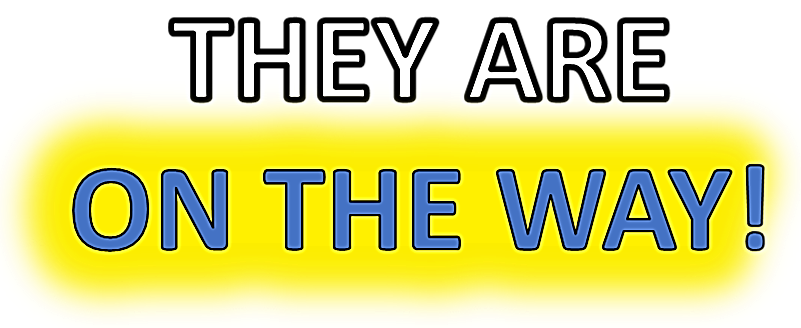 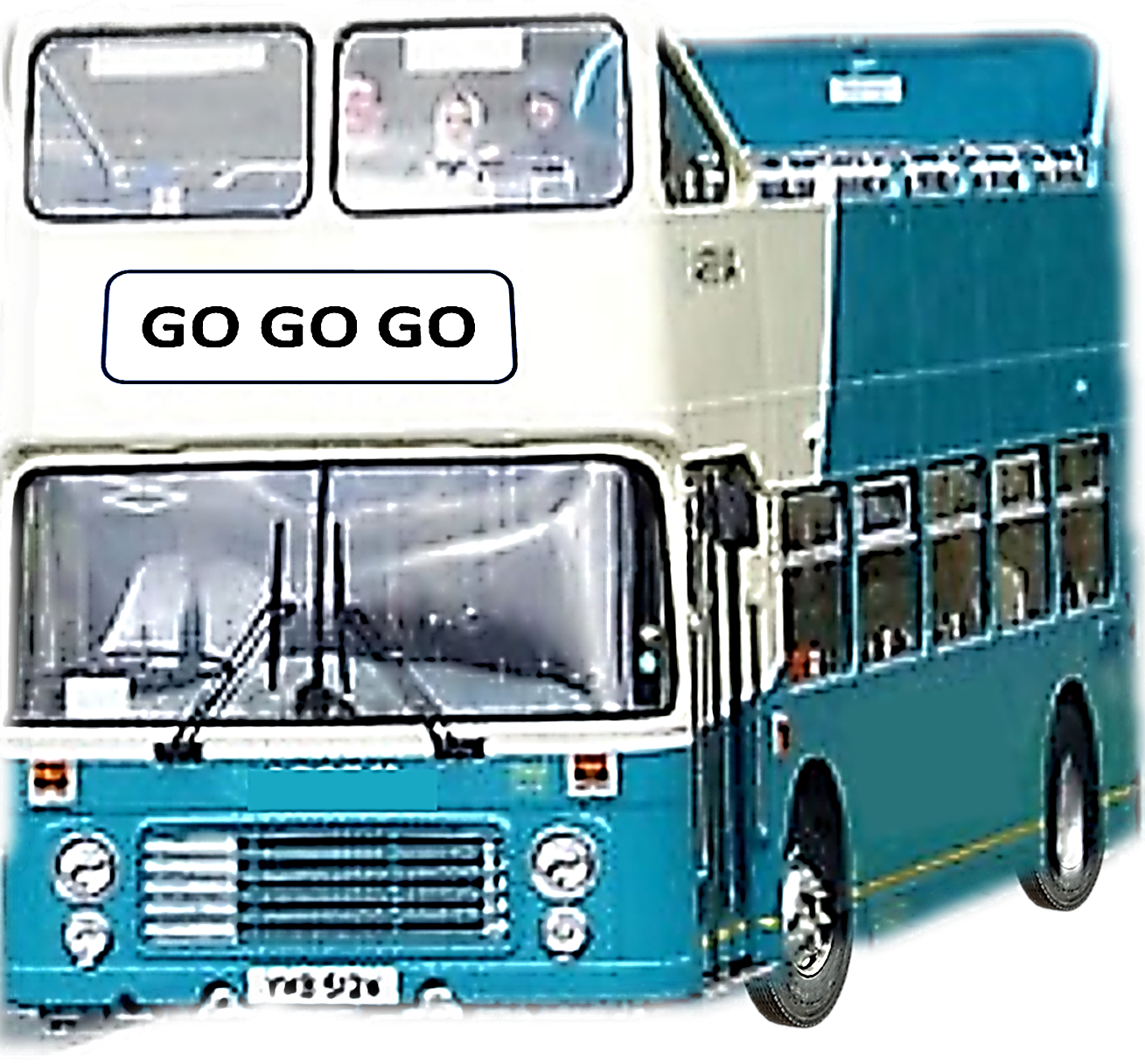 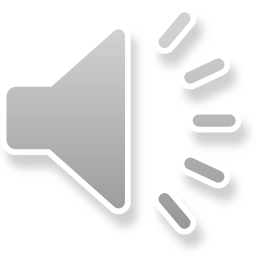 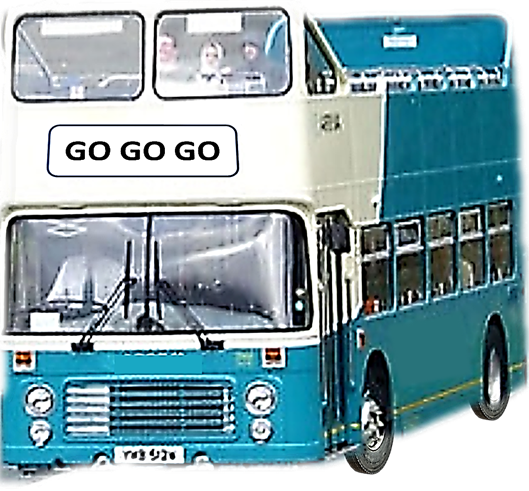 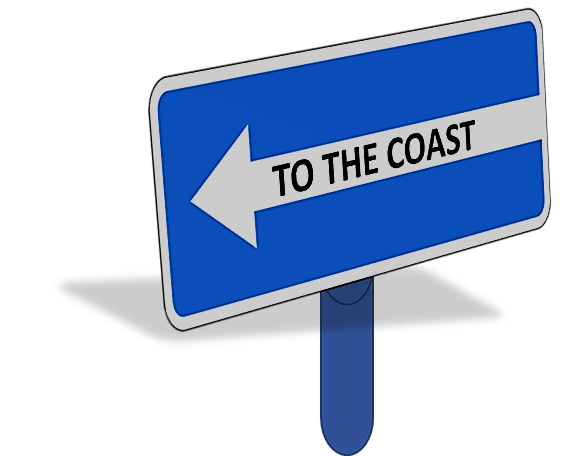 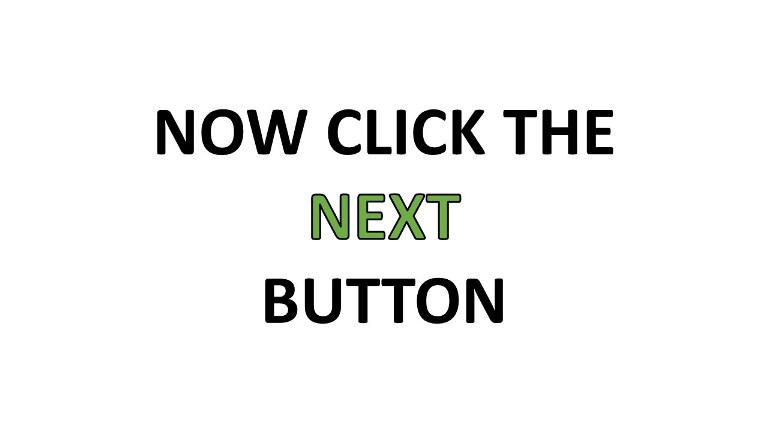